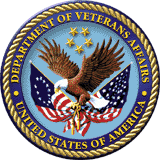 Welcome to the MSC Virtual Training
August 2020
Briefed by: Karla Leal
Date: August 2020
Welcome to the MSC Virtual Training
Compensation Service Leadership
Pre-Discharge and Interagency Collaboration Staff
Instructor Introductions
Training Purpose
Virtual Training House Keeping
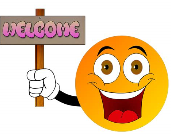 2